Board Governance Workshop San Ramon Valley Unified School District
Presented by: Harold Freiman
January 25, 2021
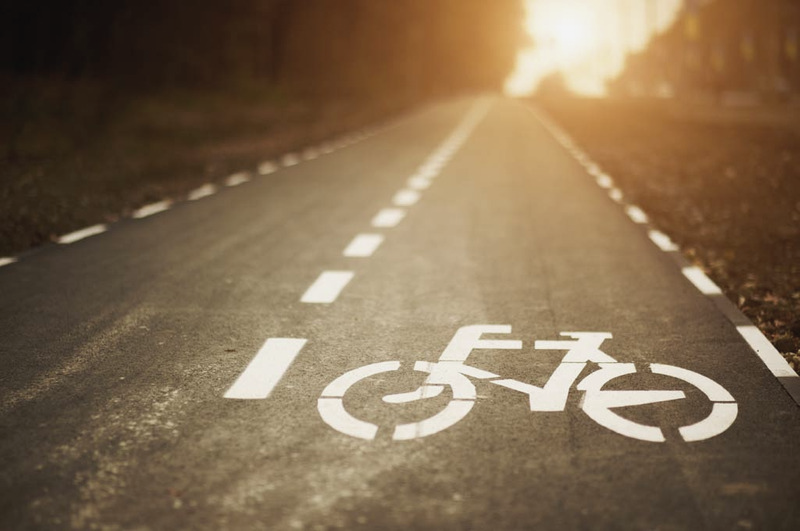 Topics
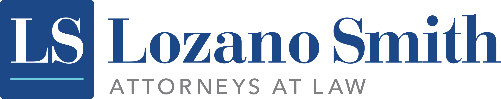 Board Roles & Responsibilities
The Brown Act
Conduct of Board Meetings
The Public Records Act
Ethics and Public Service
2
Board Roles & Responsibilities
[Speaker Notes: Divider Slide]
Roles
- Board Bylaw 9005
“The Board of Education believes that its primary responsibility is to act in the best interests of every student in the district.  The Board also has major commitments to parents/guardians, all members of the community, employees, the State of California, laws pertaining to public education, and established policies of the districts.  To maximize Board effectiveness and public confidence in district governance, Board members are expected to govern responsibly and hold themselves to the highest standards of ethical conduct.”
4
The Power of an Individual Board Member
Individual Board members exercise power only when acting as a collective body at lawfully called Board meetings.
Outside of Board meetings, Board members have the same power as ordinary citizens – no more and no less.
But … others perceive Board members as having power.
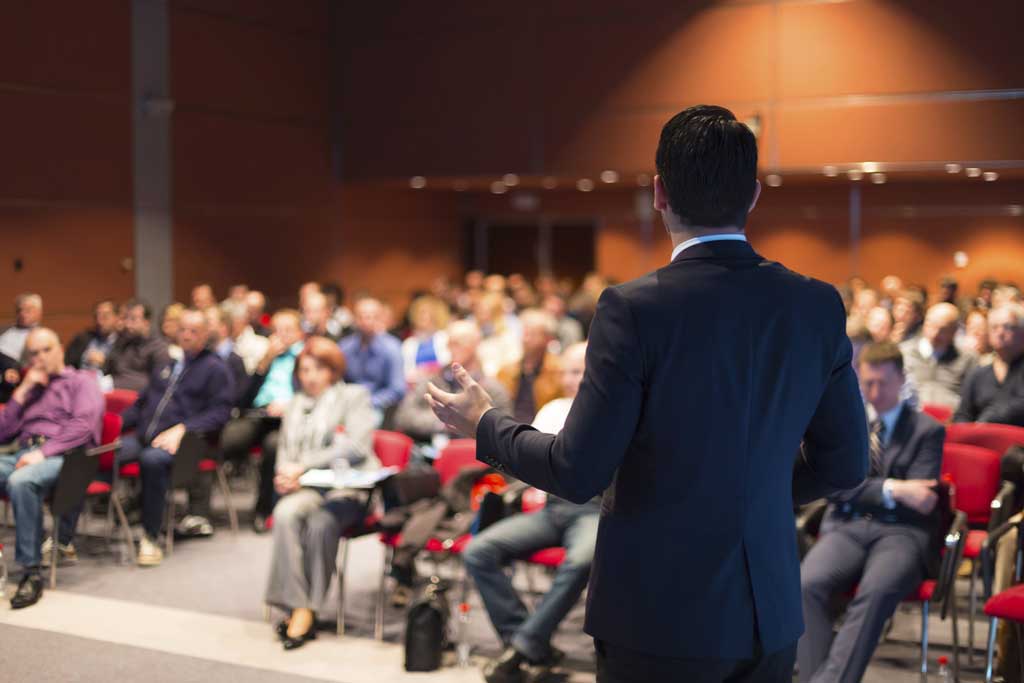 5
Roles
Board members generally have been “doers” – volunteers, leaders, activists.
Once elected, Board members leave  that role and become “decision makers”.
Limitations on doing, volunteering, ‘getting in the trenches’.
6
Roles
“Board Work is headwork; hands are optional.”
	- E. Stoesz, Doing Good Even Better
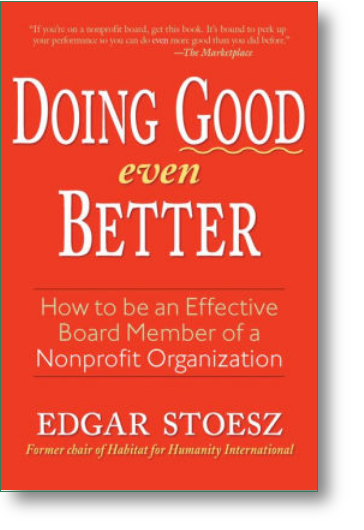 7
Roles
- Board Bylaw 9005
“Keep the district focused on learning and achievement for all students.”
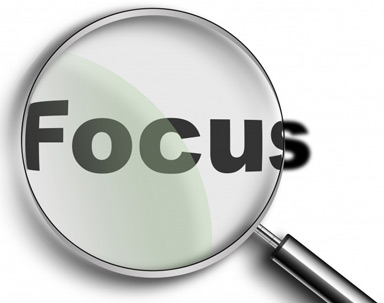 8
Roles
“Whereas the board decides ends (outcomes), management is responsible for the means by which ends are achieved.”  
	- E. Stoesz, Doing Good Even Better
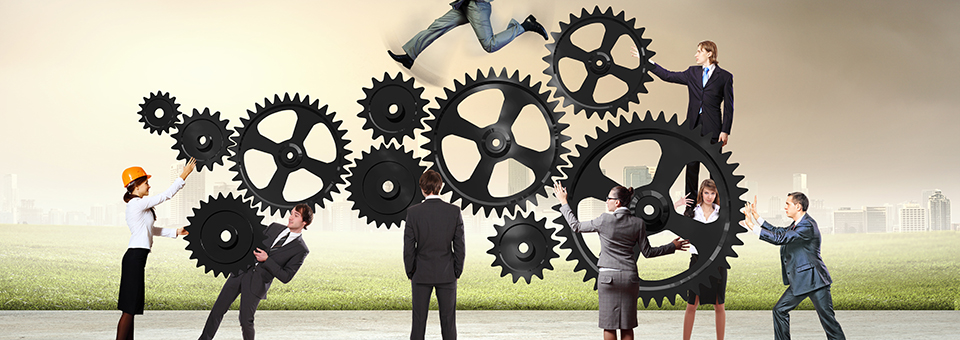 9
Roles
From the Eight Characteristics of Effective School Boards (Center for Public Education):  
Effective school boards spend less time on operational issues and more time on policies to improve student achievement.
10
Roles
“There are important distinctions to be made between the board’s role and that of the superintendent and staff.  The role of the School Board is not to run the schools, but to see that the schools are well run.”  
	- Governance Handbook Example
11
Roles
- Board Bylaw 9005
“Understand the distinction between Board and staff roles, and refrain from performing management functions that are the responsibility of the Superintendent and staff.”
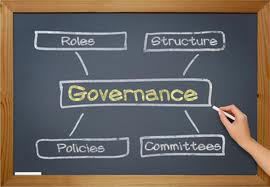 12
Roles
The Board determines policies that define the operations of the district:
Hiring personnel
Adopting curriculum
Establishing budget priorities
Directing collective bargaining
The Board hires the superintendent to implement its policies
13
Roles
Stepping out of one’s role and overlapping these responsibilities results in ineffective management.
A lack of understanding regarding the role and function of the board and superintendent results in confusion and misunderstanding among board members, superintendent, staff, and the community.
14
Roles
“Failure to make this distinction results in over burdening the board, while management is demoralized and uncertain about its role.  Boards which are involved in operations at the expense of their governance function are an impediment and perpetually on the verge of exhaustion.” 

		- E. Stoesz, Doing Good Even Better
15
Roles
Your role as a Board member is to “see the big picture” and is not the day-to-day management of the district.
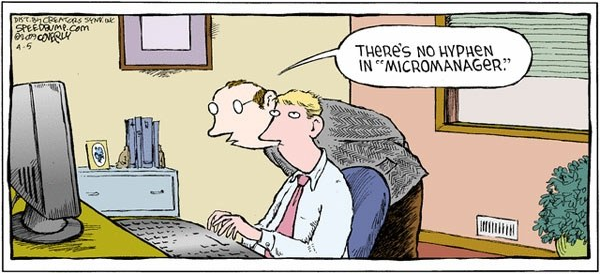 16
Roles
“When you want to manage an organization by paying extreme attention to small details, you have become a micromanager.  In crossing that line into detailed management of the district, you have intruded rather rudely into the school administration’s job and thereby have become a terrible school board member.”
    - R. Mayer, How Not to Be a Terrible School Board Member
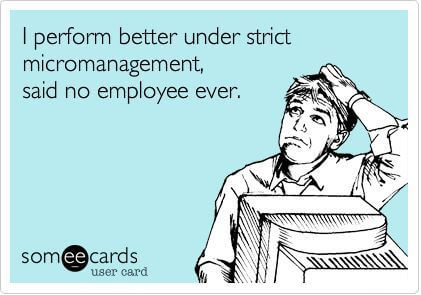 17
Roles
“You were not elected to administer the district.  You were elected to oversee the administration of the district.  By staying on your side of the line between oversight and actual management, you can avoid becoming a terrible school board member.”
    - R. Mayer, How Not to Be a Terrible School Board Member
18
Board Role in Labor Negotiations
19
Why do we negotiate?
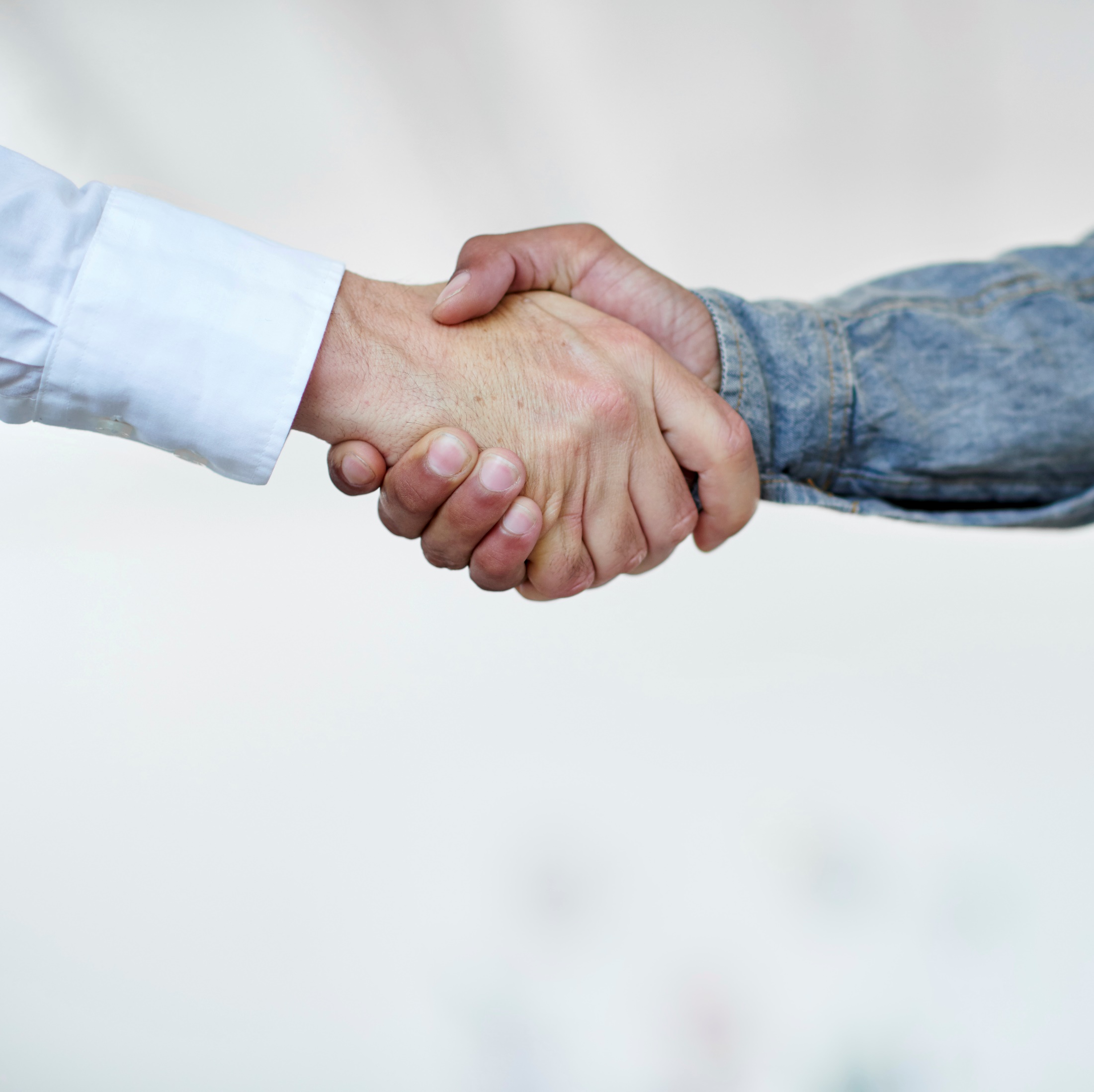 The District is required to meet and negotiate with the exclusive representatives of employee bargaining units upon request with regard to matters within the scope of representation (Gov. Code § 3543.3)
20
[Speaker Notes: Space for bulleted text]
What’s Negotiable?
21
Wages and Benefits
Salary schedule structure
COLA raises
Step increases
Basis for step placement
Extra duty stipends, i.e. yearbook adviser, coaching, committee work, mentoring, etc.
Pay for attendance at training sessions
Medical, dental, vision, and life insurance benefits
Retirement benefits above and beyond STRS
Reimbursement for job-related expenses
Parking fees
Use of personal vehicles for job-related matters
Note: unilaterally increasing wages or the level of benefits is a violation of the duty to bargain even though it benefits the employees.
22
Hours of Employment
Start and end times of work day
Start and end dates of work year
Number of work days per year
Distribution of workdays in a week
Holidays and vacations 
Breaks and duty-free time
Shift schedules
Assignment of special duties
Teacher instructional hours
Extra hours assignments
School calendar as it applies to employee work schedules
Release time
Preparation time
23
“Other terms and Conditions of Employment”
Matters logically and reasonably related to hours, wages, or an enumerated term and condition of employment
Subjects of such concern to both management and employees that conflict is likely to occur and the mediatory influence of collective negotiations is the appropriate means of resolving the conflict
If obligation to negotiate would not significantly abridge freedom to exercise those managerial prerogatives, including matters of fundamental policy essential to the achievement of the employer’s mission
24
“Other Terms and Conditions of Employment”
Examples of Other Terms and Conditions of Employment
Impact of adding job duties not listed in job description or wages and hours
Transferring work out of the unit, whether transferred to another unit, private contractor, or management
Bidding procedures for bus routes
Length of class periods
Length of planning periods
Length of lunch period
Non-teaching duties assigned to teachers
25
Direct Dealing
“Direct dealing” between union and District during negotiations is prohibited 
Also know as “end run bargaining” 
Communication must flow through approved negotiators
26
Direct Dealing
Can lead to unfair labor practice findings, with sanctions imposed.
Renewed scrutiny in light of recent Janus case and related legislation.
27
Board Member Conduct & Liability
28
The Basic Rule
When speaking as a Board member…speak as a Board member.
When speaking as an individual…speak as an individual.
29
Ask Yourself:
Am I authorized to say this?
Am I creating risk for the District if I say this?
Am I creating personal liability if I say this?
30
Board Member Liability
Board Bylaw 9260:  
“No Board member shall be liable for harm caused by his/her act or omission when acting within the scope of district responsibilities.”
31
Board Member Liability
District must generally defend and indemnify if Board member acted within scope of their authority- Government Code §§ 825, 995.2
32
What is My Liability?
Statements made by Board members in conjunction with district proceedings are immune from tort liability so long as they are made within the course of official conduct.
33
What is My Liability?
Once statements are made outside of the Board member’s official capacity, immunity is lost, and the Board member is exposed to personal liability (defamation, etc.).
34
What is My Liability?
A public entity may “refuse to provide for the defense of a civil action or proceeding” if the public employee or official was not acting “within the scope of his or her employment.”  (Gov. Code, § 995.2(a).)
35
Board Member Liability
It is a misdemeanor to disclose confidential District information for “pecuniary gain”- Government Code § 1098
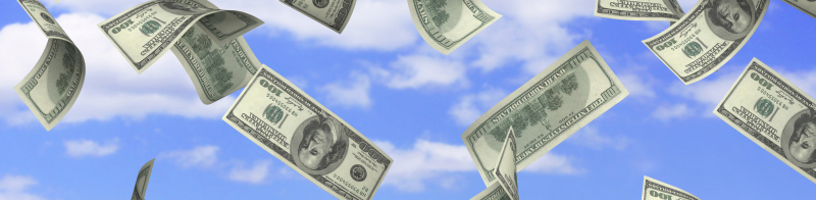 36
Board Member Liability
Disclosure of confidential information can result in censure of the disclosing Board member, civil action against the Board member for defamation or invasion of privacy, criminal action for willful omission of the performance of a required duty or for disclosure of confidential information for pecuniary gain, or removal from office.  Additional remedies include:  injunctive relief, discipline of employees, referring Board members to the grand jury.  (Gov. Code, § 54963.)
37
Board Member Liability
In addition to criminal liability, there are many possible negative consequences of revealing information discussed in closed session:
If you discuss instructions given to your labor negotiators, it could impact negotiations and could be considered an indicia of bad faith bargaining.
If you reveal information discussed with your attorney, it could result in a waiver of the attorney-client privilege even as to matters that have not been publicly revealed.
If you reveal information regarding a personnel matter, you could be subject to a lawsuit for damages for invasion of privacy or defamation by the employee.
38
Board Member Liability
If you reveal any information regarding a student, you may be sued for violation of privacy rights under both federal and state laws and jeopardize federal funding.
If you discuss instructions given to your real property negotiators, it could result in your district having to pay more money for real property or receiving less money for property that the district is selling or leasing.
39
The Brown Act
40
Brown Act
Who is subject to the Brown Act?
“Legislative bodies”
 Includes someone who has been elected but not yet assumed office.
 Committees and subordinate bodies.
41
[Speaker Notes: [NOTE: This slide shows options with bullets and without bullets. When possible throughout your PPT, it is recommended to go without bullets, but there may be instances where you prefer use of bullets.]]
Brown Act:  A Quick Refresher
What does the Brown Act require?
 That actions and deliberations be taken openly and in public
 Meetings must be in public unless a closed session is specifically permitted by law
 Agendas and board packets must be made available upon request
 Agenda must be posted on District website
 Direct link to agenda
 The vote of each member must be identified
42
What is a “Meeting”?
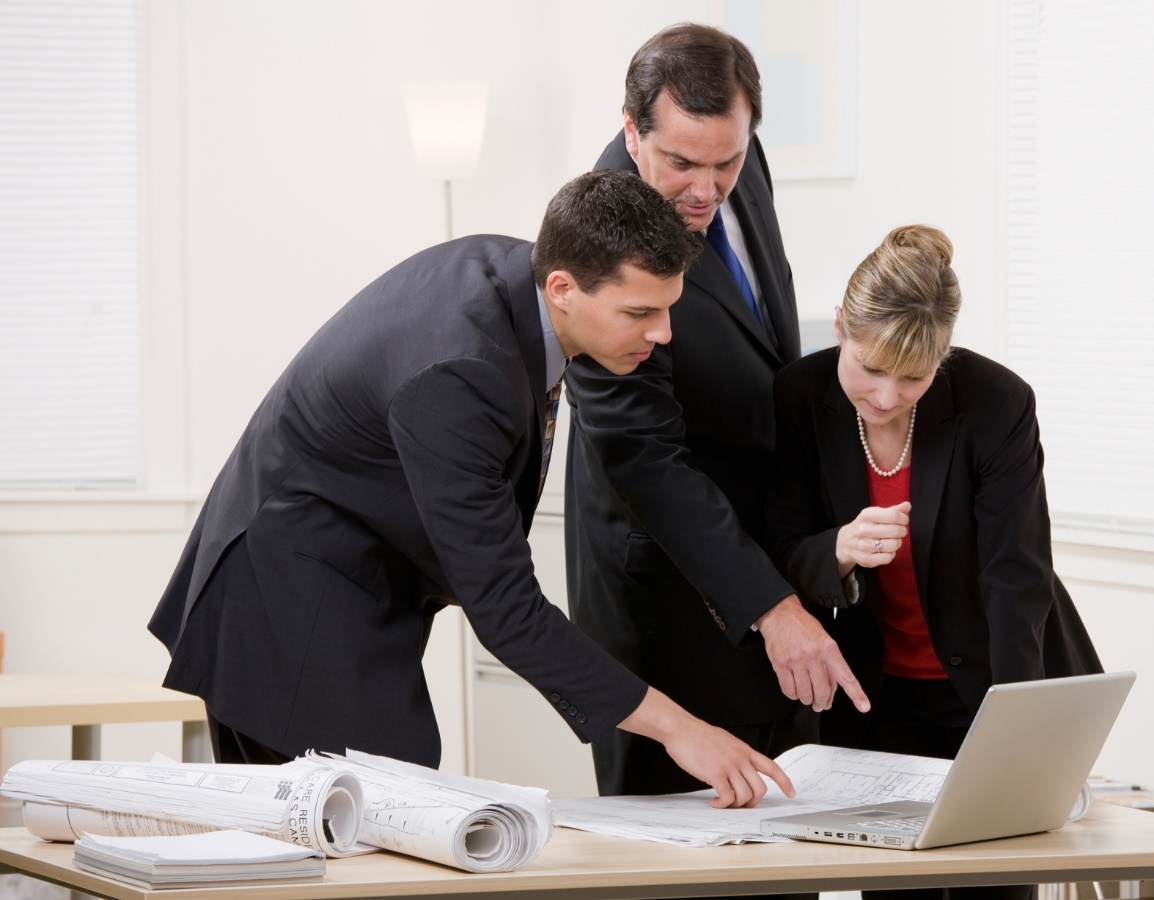 Any congregation of a majority of the members of the legislative body when discussing school district business
Even if no action is taken and no concurrence reached
43
[Speaker Notes: Same time and place is misleading. We all know the serial meeting issue? General rule is that a majority of the board may not hear, discuss, or deliberate.]
What Isn’t a “Meeting”?
The following scenarios are not “meetings” under the Brown Act:
Individual Contact
Public Conferences
Community Meetings
Other Local Agency Meetings
Social Gatherings
Attendance at Standing Committee as Observer Only
Staff Meetings
44
[Speaker Notes: [PHOTO PLACEMENT: Please have photos meet the right/left side edge of slide.]]
Meetings Can Occur Through the Use of Intermediaries
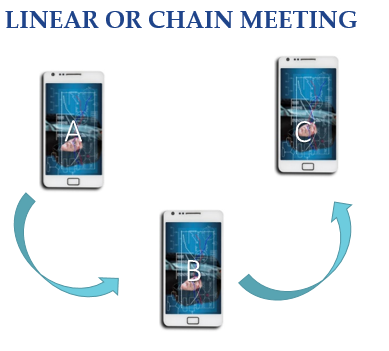 The “Chain” of Communications“For example, a chain of communications involving contact from member A to member B who then communicates with member C would constitute a serial meeting of a five-person body.”  (Attorney General’s Brown Act Handbook)  
The “Hub” and “Spokes”“Similarly, when a person acts as the hub of a wheel (member A) and communicates individually with the various spokes (members B and C), a serial meeting has occurred.”  (Attorney General’s Brown Act Handbook)
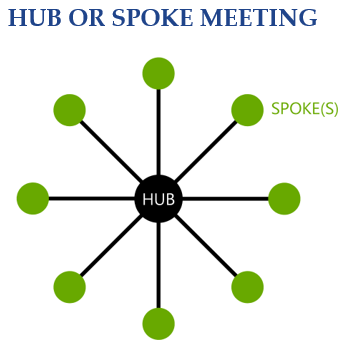 45
One-Way Transmission of Information
Agency employees and officials can provide information to Board members if they are not communicating the position of other Board members
One-way transmission of information by a Board member to other Board members is … complicated
46
Brown Act Violations
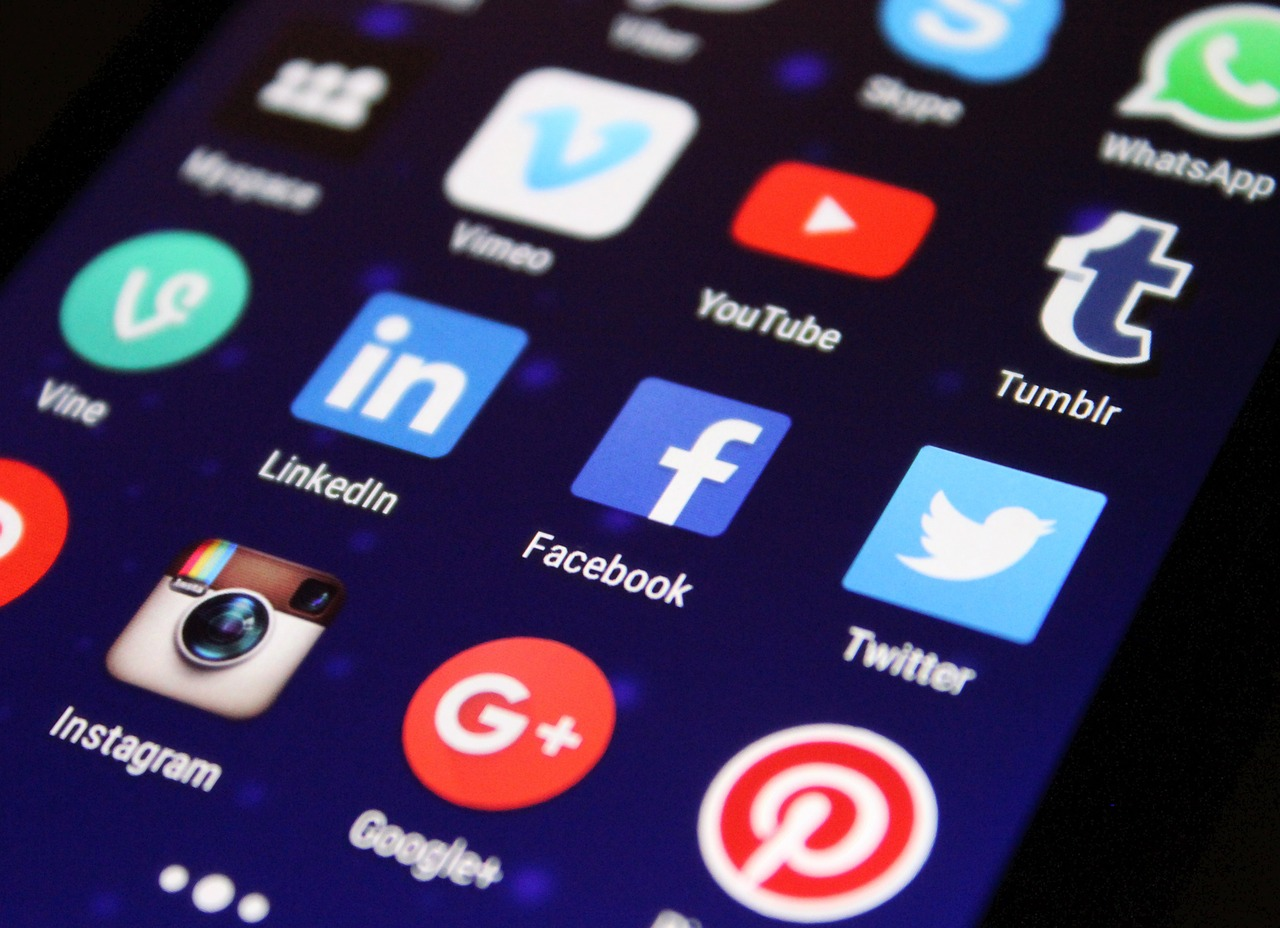 Effective January 1, 2021, the Legislature has finally addressed use of social media under the Brown Act.
47
[Speaker Notes: Remember the concern about serial communications?
Discussing district business among Board members, even through this type of third party communication could be considered a ‘meeting’.
This doesn’t mean you can’t do these things, you just need to be aware.  Also, the discussion may be out of your control [posts to your blog or Facebook page.]
Posting onto blog, other board members read it, could potentially be “serial” meeting and subject to Brown Act.

In Shen v. Albany Unified School District, a Northern California district court concluded that a school could discipline students for liking or for writing approving comments on racist and offensive social media posts targeted at other students, even if the posts were created off campus.  However, the court also ruled that the school’s additional decisions to discipline other students who had simply followed the offensive social media account or had approved of more generally offensive posts not directed at any particular student were violations of those students’ free speech rights.]
AB 992 (2020) - Board Member Use of Social Media
48
[Speaker Notes: The bill defines “discuss among themselves” to include communications “made, posted, or shared” on an internet-based social media platform, and includes comments or digital icons that express reactions to the communications made by other members of the legislative body. In other words, commenting on another member’s post, re-tweeting or forwarding, posting an “emoji,” or even clicking the “like” button could constitute a “discussion” among members of the legislative body. 
AB 992 does not, however, prohibit a member of a legislative body from commenting on, forwarding or “liking” a post made by a member of the public, as long as those comments do not become a discussion of agency business “of a specific nature” among a majority of the members of the legislative body. 

While the bill does not define the term “of a specific nature,” that term is used elsewhere in the Brown Act to distinguish such prohibited discussions from permissible discussions of issues of general interest to the public or to public agencies of a similar type. Thus, for example, it appears that if a member of the public posts information that is of interest to the agency, one or more individual members of the legislative body could repost that message in order to make the information more available to the public. However, because there is such a wide variety of types of interactions on social media, there are a host of specific situations that the legislation did not address, and where there are ambiguities that will likely lead to further debate over what exactly the new law permits or prohibits.

a recently-issued opinion of the California Attorney General (Opinion No. 18-901; Sept. 22, 2020) addressed a question regarding whether it would violate the Bagley-Keene Open Meeting Act (which applies to state agencies) if a member of the Fair Political Practices Commission responded to an email message from a member of the public to all five commissioners by responding only to the sender of the message and other members of the public, but not to the other commissioners. The Attorney General concluded that under that factual scenario there would be no prohibited “serial meeting” as long as this correspondence was not part of a concerted plan by a majority of the commissioners to engage in a discussion of agency business through a series of communications. 

Takeaways Under AB 992, a member of a local agency legislative body may communicate with the public on a matter of agency business through social media, either by responding to a question or by soliciting information, without violating the Brown Act. This is true even though other members of the legislative body may see those posts. However, any social media interaction between members of the legislative body, including posting comments or “emojis,” re-tweeting or even “liking” a communication from another member may constitute a Brown Act violation.]
Brown Act
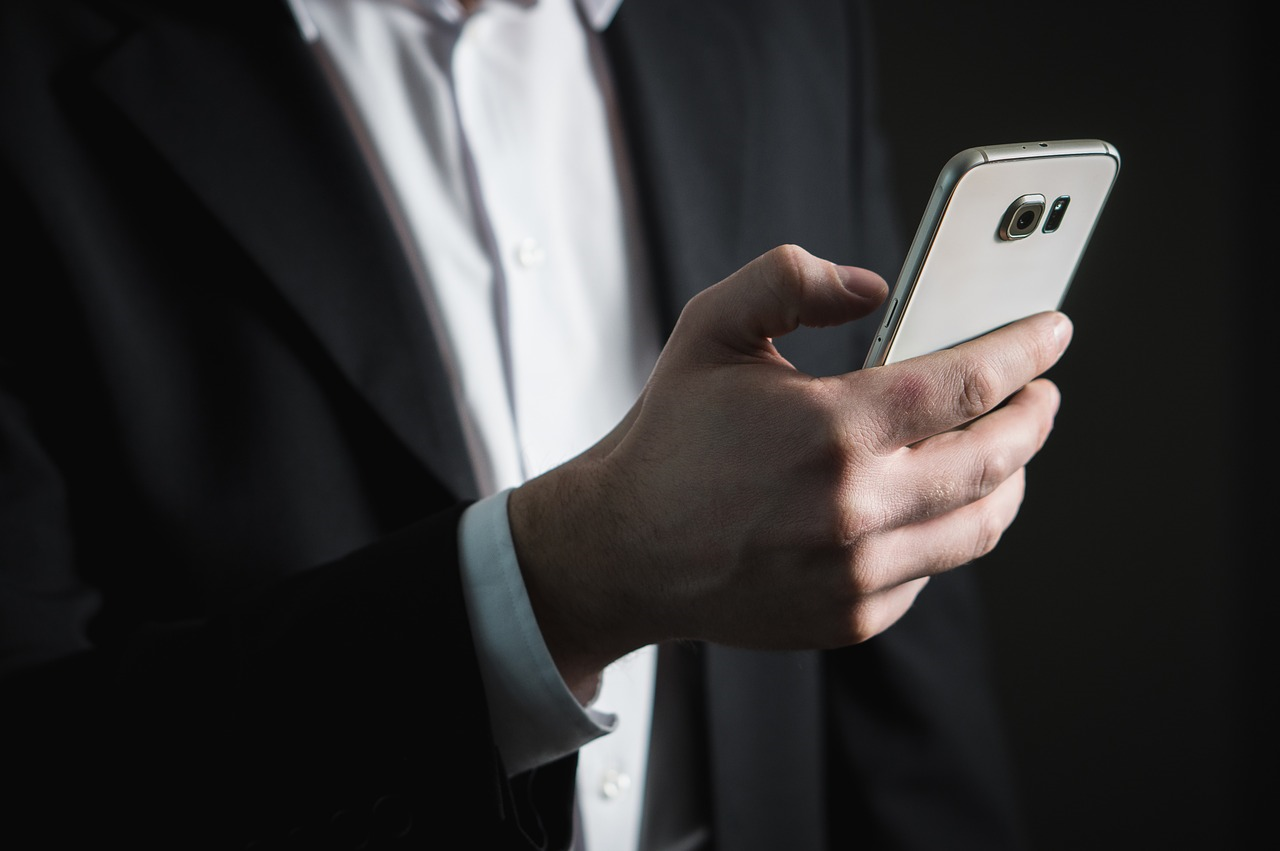 Board Communications
Beware “Reply All” e-mail communications to Board members
Chatrooms & social media sites
49
Committees and Subcommittees
Subject to the Brown Act if they are created by resolution or other formal governing Board action
50
[Speaker Notes: A Standing Committee is covered by the Brown Act, and exists if the committee has:
Continuing jurisdiction over a particular subject matter (e.g., budget, finance, legislation) or 
A meeting schedule that is fixed by charter, ordinance, resolution or other formal action of the legislative body that created it. Gov. Code, § 54952 (b)

An Ad Hoc Committee is exempt from the Brown Act, and exists under certain conditions:
Purely advisory, with no decision-making authority
Comprised solely of less than a quorum of the governing body
No continuing subject matter jurisdiction
No meeting schedule fixed by formal action of the governing body

Educational Employment Relations Act: also exempts labor negotiations meetings from the Brown Act, and applies to subcommittees created for the purpose of furthering collective bargaining, like a health benefits committee. 

Brown Act compliance is required except when all the following apply: 
Committee is purely advisory with no decision making authority
Composed solely of less than a quorum of the board
Has no continuing subject matter jurisdiction 
Meeting schedule is not fixed by formal governing board action

Gov’t. Code § 54952 (b)]
Exception
Brown Act compliance is required except when all the following apply:
Committee is purely advisory with no decision making authority
Composed solely of less than a quorum of the Board
Has no continuing subject matter jurisdiction
Meeting schedule is not fixed by formal governing Board action
51
When Can Governing Boards Meet?
Regular Meetings – 72 hour notice
 Special Meetings – 24 hour notice
 Emergency Meetings
52
Where/How Can Governing Boards Meet?
In jurisdiction (quorum)
By telephone – special rules
53
Electronic/Virtual Meetings: The COVID-19 Era
Location must be open and accessible to the public.
Agenda shall identify all locations.
Agenda must be posted at all locations.
Public comment at all locations.
Majority must be within the boundaries.
All votes by roll call 
Address potential technical problems
Provide ability to “observe and address … telephonically or otherwise electronically”
Provide notice of method(s)
Indicate procedure for resolving accessibility requests
54
Open session required unless closed session authorized by the Brown Act
Closed Sessions
55
Closed Sessions
Announce in open session the basis for closed session
Report action taken in closed session
Agenda descriptions 
Gov. Code sections 54956.97 and 54956.98
56
Allowable Closed Session Topics (examples)
Real Property Negotiations
Litigation
Appointment, Employment, Evaluation of Performance, Discipline or Dismissal of an Employee
Labor Negotiations
Student Discipline Matters and Student Record Challenges
Public Building Security
57
Maintaining Closed Session Confidentiality
As a general rule, only governing Board members and necessary staff or consultants may attend a closed session.
Board members are legally prohibited from speaking publicly about matters discussed in closed session.
Potential remedies/consequences
58
Reporting Action Taken
Report out of closed session regarding vote taken and, if applicable, substance of agreement
Each member’s vote must be identified
Delayed reporting allowed in certain instances
59
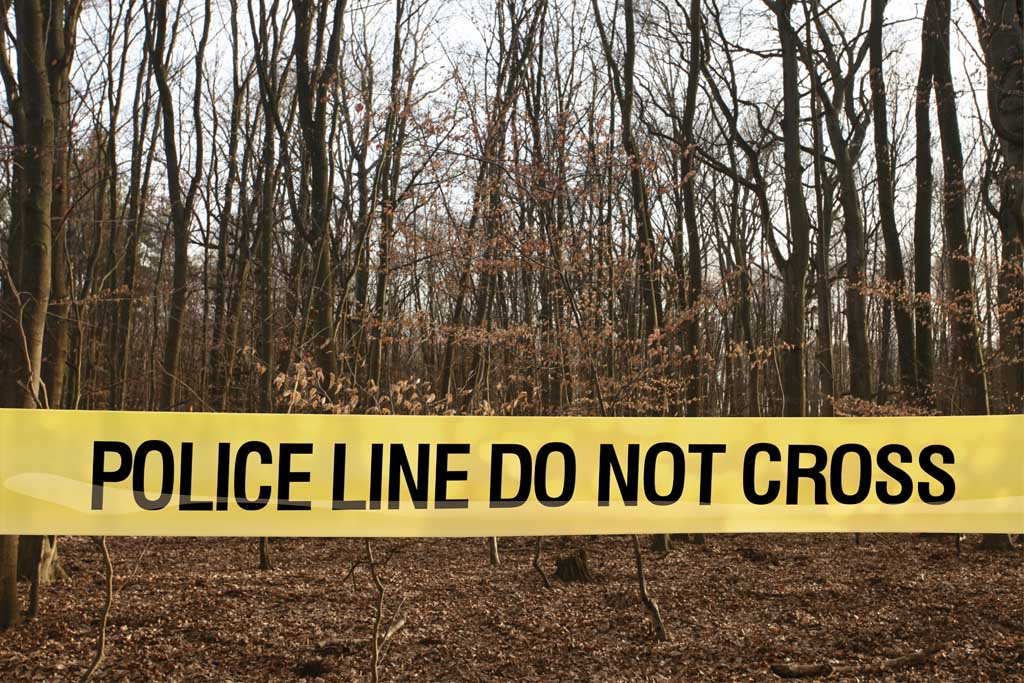 Warning: 
 
Violation of the Brown Act 
can be a crime!
60
[Speaker Notes: slide repeated at end]
Brown Act: Recent Updates
Prominent “One click” agenda access on District website
 Click can be to on-line agenda page    (Gov. Code section 54954.2.)
 Agenda must be retrievable, downloadable, indexable &   
   electronically searchable
61
Brown Act: Recent Updates Continued
Directory Information/personal information of a pupil, parent or guardian may not be included in Board minutes
 Student/parent/guardian must request this in writing
Ed. Code section 49073.2 (SB 1036)
62
Conduct of Board Meetings
The Agenda
Public requests for packet
Public requests for agenda items
Board requests for agenda items
64
The Agenda
- Board Bylaw 9322:
“Any Board member or member of the public may request that a matter within the jurisdiction of the Board be placed on the agenda of a regular meeting. The request shall be submitted in writing to the Superintendent or designee with supporting documents and information, if any, no later than 4:30 p.m. Monday, of the week preceding the scheduled meeting date. Items submitted less than a week before the scheduled meeting date may be postponed to a later meeting in order to allow sufficient time for consideration and research of the issue.”
65
The Agenda
- Board Bylaw 9322:
“The Board president and Superintendent shall decide whether a request from a member of the public is within the subject matter jurisdiction of the Board. Items not within the subject matter jurisdiction of the Board may not be placed on the agenda. In addition, before placing the item on the agenda, the Board president and Superintendent shall determine if the item is merely a request for information or whether the issue is covered by an existing policy or administrative regulation.”
66
The Agenda
- Board Bylaw 9322:
“The Board president and Superintendent shall decide whether an agenda item is appropriate for discussion in open or closed session, and whether the item should be an action item subject to Board vote, an information item that does not require immediate action, or a consent item that is routine in nature and for which no discussion is anticipated.”
67
The Agenda
Describe agenda items in clear and unambiguous manner.
68
The Agenda – Consent Calendar
Generally for routine matters (no hard and fast rule)
Public comment is allowed on any consent item
Any member of the Board may remove an item from the consent calendar to the regular agenda
69
The Agenda
All items must appear on the agenda
Exceptions:
Emergency Situation
“Subsequent Need” Items
Held-over Items
Announcements/Responding to Public Comments and Questions
70
Inspection of Documents
Writings distributed before a meeting
Writings distributed by staff after agenda posting
Writings distributed by staff or Board at Board meeting
Writings submitted by public at a Board meeting
71
Public Participation
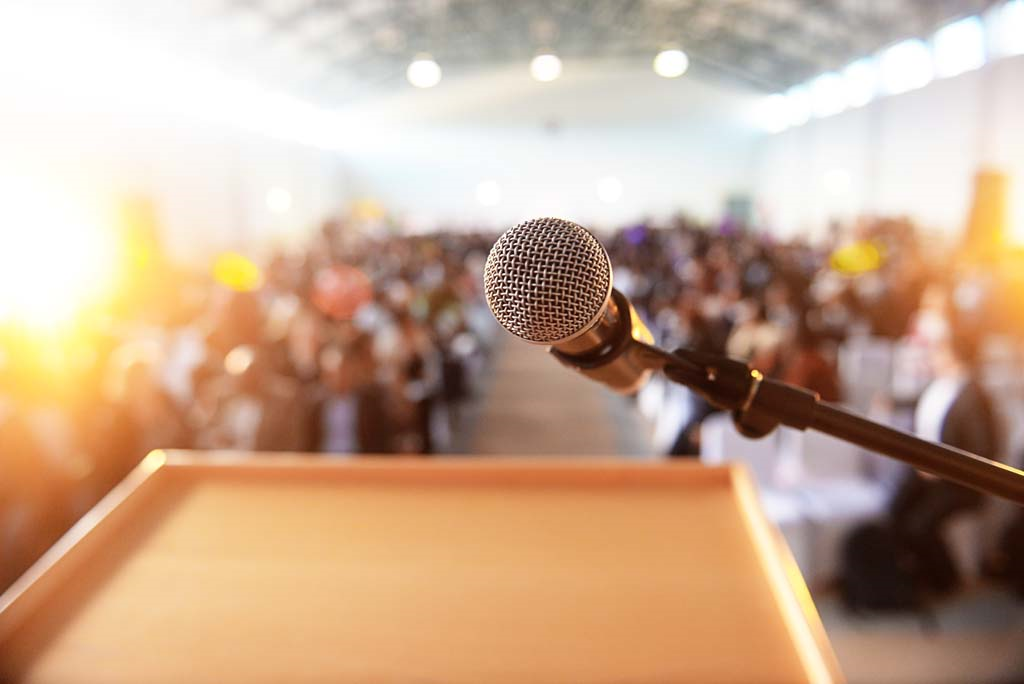 A School Board meeting is a meeting of the Board held in public, not a meeting of the public held in front of the Board.
Public comment
Recording / photography
Disruptions
72
[Speaker Notes: Public comment: either items on agenda, before or during consideration, or any item of public interest that is within subject matter juris of board.  Must occur “before or during” consideration of item and all comments can be heard during a single public comment period at the beginning of the meeting. 

Right to comment on closed session items before board goes into closed

Only one public comment period required even if board meeting continues into a second day

Olson v. Hornbrook Community Services District (2019) 33 Cal.App.5th 502  City can defer public comment on agenda items to the time when the agenda item is considered, instead of the general public comment period at the beginning of the meeting. This practice ensures that the legislative body has a clear and complete understanding of the public concern regarding an item of business at the time the item is being discussed.]
Public Participation
Limits may be placed on the length of public comment
Board Bylaw 9323 – 3 minutes 
Total time limit of 20 minutes per item
Board President may adjust 
Can poll speakers
Can’t limit public comment based on content
Can limit to topic
73
Public Participation
Board’s ability to control time limits and keep speakers on topic is broad.
Ribakoff v. City of Long Beach (2018) 27 Cal.App.5th 150
74
Public Participation
Agencies can limit public comment on agenda items to the time when the agenda item is considered.
Olson v. Hornbrook Community Services District (2019) 33 Cal.App.5th 502
75
Public Comment and COVID-19
How does public comment work with virtual board meetings?
No physical board meeting location required.
Public must be able to comment “telephonically, or otherwise electronically”
76
Conduct of Board Meetings
Substance v. Process
77
Board Deliberation
The Board President introduces the item, explains how/when the public may comment, and how the board will deliberate.  The agenda describes when and how the public may speak to any given item.
The staff makes the presentation, including the staff recommendation.  The board asks clarification questions about the presentation.
78
Board Deliberation
The Board President acknowledges any member of the public who wishes to speak.
The board may ask for further clarification, following public comments.
The board deliberates and advocates
The board votes.
79
Board Deliberation
The Board agrees there are multiple ‘right’ answers in addressing issues. Dissenting opinions are listened to respectfully. The final authority for board decisions rests with the board as a whole.
Prior to a board decision, if a member of the public asks a trustee about a future board decision, the trustee will clarify that he/she is voting as an individual (“I” message).
Following a board decision  the trustee agrees to fully support the majority decision (“we” message).
Following the decision, if trustees are approached by the media about the decision, they will refer the media to the Board President for additional information.
80
When Do Meetings End?
- Board Bylaw 9323:
“The Board believes that late night meetings deter public participation, can affect the Board's decision-making ability, and can be a burden to staff. Regular Board meetings shall be adjourned at 10:00 p.m. unless extended to a specific time determined by a majority of the Board. The meeting shall be extended no more than once and subsequently may be adjourned to a later date.”
81
Response to Public Comments
Board may:
Respond briefly
Ask or answer questions
Refer to staff
Ask to add item to future agenda per “rules or procedures” of the Board
82
Public Records Act
Public Records Act Basics
Access to district records is a fundamental right.
All records are open to inspection absent a statutory exemption.  This includes emails.
84
Public Records Act Basics
So … What is a record?
“Public records” are defined broadly by the Public Records Act as “any writing containing information relating to the conduct of the public‘s business prepared, owned, used, or retained by any state or local agency regardless of physical form or characteristics.”  (Gov. Code, § 6252, subd. (e).)
85
Public Records Act Basics
What is a record?
Photocopies
Handwritten notes
Letters
Reports
Digital storage
Electronic mail  
Facsimiles
Etc.
86
Public Records Act Basics
Exempt records:
Preliminary drafts and notes
Documents pending litigation
Certain personnel and medical files
Test questions, scoring keys, other exam data
Records prohibited from disclosure by California or federal law
Employee home addresses and telephone numbers
87
Public Records Act Basics
“Catchall” Exemption
Student Records
Disciplinary Records
88
Public Records Act Basics
Voluntary disclosure of records waives an exemption
89
The City of San Jose Decision
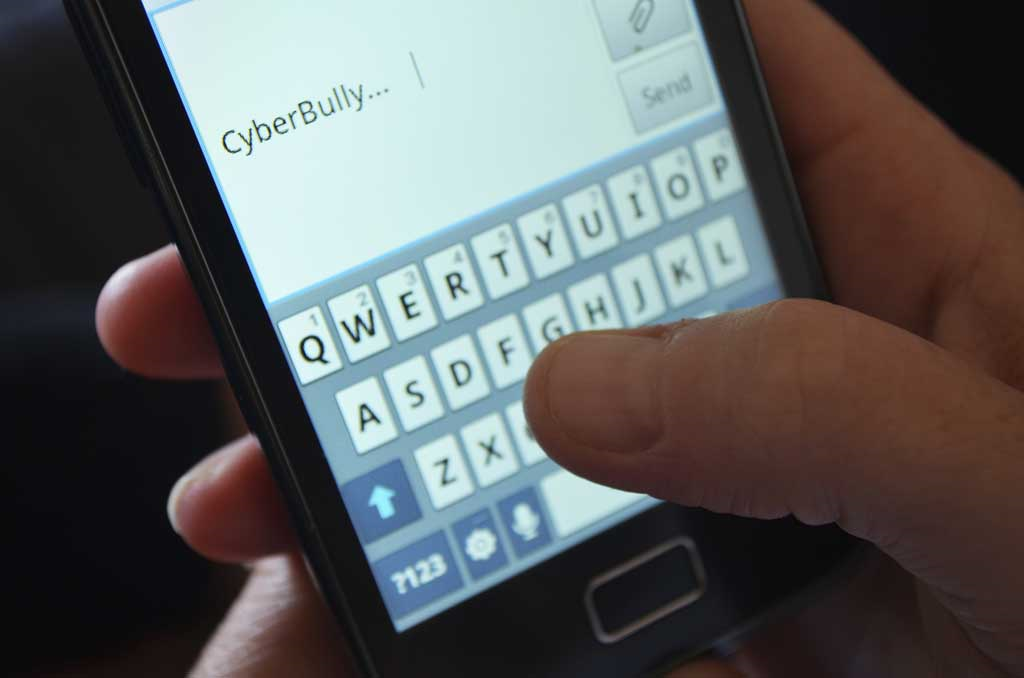 Case Background
City of San Jose et al. v. Superior Court 
 (2017) 2 Cal.5th 608
90
What the Court Said
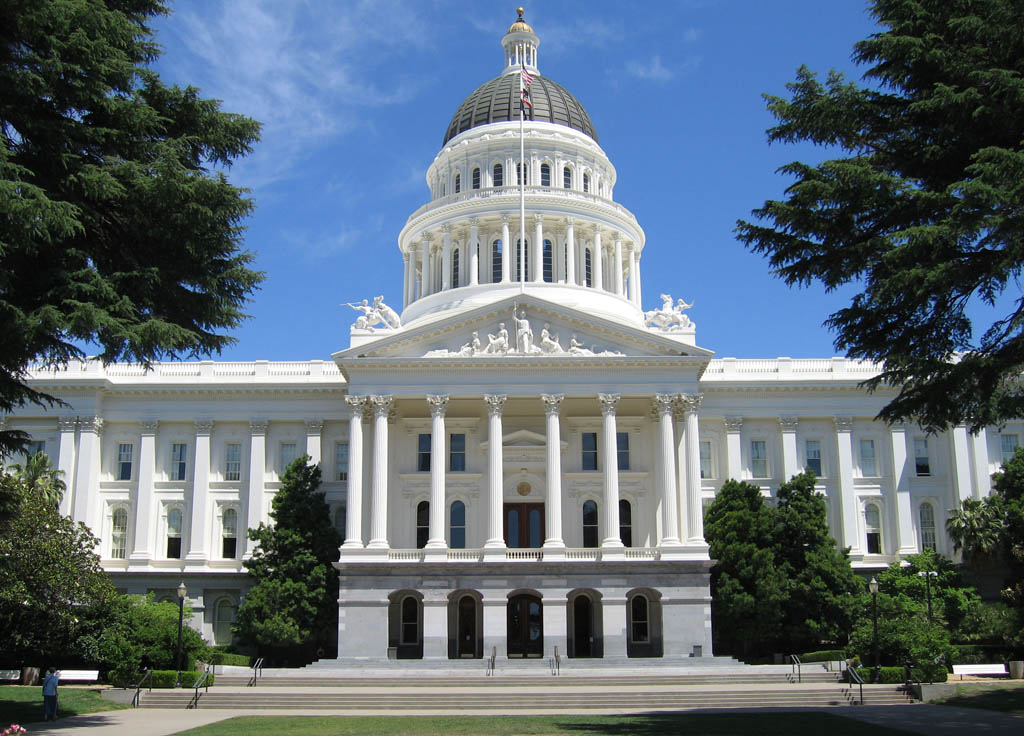 “Here, we hold that when a city employee uses a personal account to communicate about the conduct of public business, the writings may be subject to disclosure under the California Public Records Act.”
91
[Speaker Notes: Large Photo with Blue boxes as opposed to bullets]
What the Court Said
Slightly narrowed the definition of a public record
The record “must relate in some substantive way to the conduct of the public’s business.”
“Communications that are primarily personal, containing no more than incidental mentions of agency business, generally will not constitute public records.”
92
[Speaker Notes: Large Photo with Blue boxes as opposed to bullets]
Best Practices
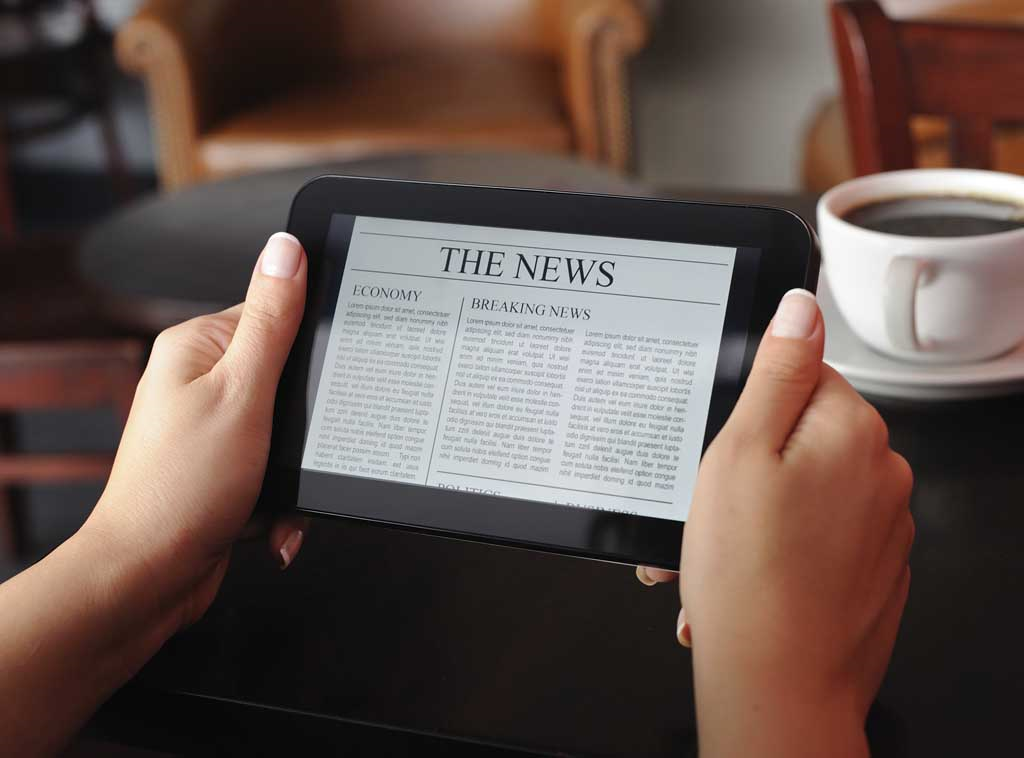 Don’t put it in writing if you don’t want it in the newspaper!
93
Personnel Records/Investigation Reports
BRV, Inc. v. Superior Ct. (2006) 143 Cal.App.4th 742;
Bakersfield City School Dist. V. Superior Ct. (2004) 118 Cal.App.4th 1041
Must be produced where allegations of a “substantial nature” & “reasonable cause” to believe the complaint is well founded.
Matters of public concern.
94
Reverse PRA Actions (The Marken Case)
Marken v. Santa Monica-Malibu Unified School Dist. (2012) 202 Cal.App.4th 1250
Personnel Records - potentially discoverable for both higher ranking officials and teachers.
Public employees have a right to file a lawsuit against their employer to prevent the disclosure of private information (“Reverse PRA Action”).
95
Ethics and Public Service
Your Job as a Public Servant
Principle:  Public servants should not benefit financially from their positions:
Do not seek financial rewards for your service.
Do not seek non-financial, personal, or family gains.
Penalties:  Loss of office, prison time, fines, restitution, attorneys’ fees and public embarrassment.
Tip:  Avoid placing yourself in compromising situations in the first place.
97
Three General Categories of Rules regarding Conflicts of Interest
The Political Reform Act

Government Code section 1090

Common Law
98
California Political Reform Act 1974
Rule:  
Public officials may not participate in a decision if it is reasonably foreseeable that their financial interests may be materially affected by a decision. (Gov. Code, §§ 87100, et seq.)
99
Political Reform Act
“Public officials, whether elected or appointed, should perform their duties in an impartial manner, free from bias caused by their own financial interests of persons who have supported them.”
100
The Fair Political Practices Commission
Administers and enforces the Political Reform Act.
Consultants are available to provide telephone or written advice.
Only written advice will provide immunity from civil or criminal prosecution.
1-800-ASK-FPPC
101
4 – Step Test
Step 1: Will the decision result in “reasonably foreseeable” financial effects?
Step 2: If yes, are those effects “material”?
Step 3: If there are reasonably foreseeable, material effects, are they the same as effects on the “public generally”?
Step 4: If the effects are not the same as the effects on the public generally, will the official be “making, participating in the making of, or using their position to influence,” the decision that will cause those effects?
102
Five Kinds of Economic Interests From Which a Conflict May Arise
Business entities (investment, employee, or management)
Real property (ownership or lease) 
500 foot bright line test eliminated
Source of income (including spouse’s income) ($500 or more in past 12 months)
Source of gifts ($520 or more)
Personal financial effect (income, assets, liabilities if official or official’s immediate family will receive a measurable benefit or loss)
103
If a Board Member is Disqualified
Do not participate
Do not discuss or influence (staff or colleagues)
Identify nature of conflict at meeting
May remain at dais but cannot participate (Board Bylaw 9270)
No access to closed session or closed session materials (Board Bylaw 9270)
104
Penalties
Invalidate decision
Misdemeanor (could result in loss of office)
Fines ($5,000 to $10,000 per violation)
Attorneys fees (yours and others)
Embarrassment (personal/political)
105
Government Code Section 1090:  Special Rules for Contracts
Public officers may not be financially interested in a contract
Prohibits participating in the development, negotiation, or execution of the contract
The School District cannot enter into a contract if a member has a financial interest in the contract
Abstention not enough
106
Exception:  “Remote” Financial Interest
Where a Board member has a “remote” financial interest in a contract, he or she is permitted to abstain and permit the rest of the Board to participate in making the contract.
107
Exception:  “Remote” Financial Interest
Examples include:
An officer or employee of a 501(c)(3) non-profit corporation;
A parent in the earnings of his or her minor child for personal services;
A landlord or tenant of the contracting party;
A supplier of goods or services when those goods or services have been supplied to the contracting party by the officer for at least 5 years prior to his or her election or appointment to office;
A person owning less than 3% of the shares of the contracting party that is a for-profit corporation, provided that the ownership of the shares derived from the person’s employment with that corporation.
108
Exception:  “Non-interests”
Government Code section 1091.5 describes a number of situations in which a Board member will be deemed non-interested in a contract, thus allowing the entire Board to vote.
109
Exception:  “Non-interests”
Examples include:
Reimbursement of an officer’s actual and necessary expenses incurred in the performance of official duties;
A recipient of public services generally provided by the public body or Board of which he or she is a member, on the same terms and conditions as if he or she were not a member of the body or Board;
An officer who owns less than 3% of a corporation for-profit’s shares, provided that the total annual income to the officer from dividends and any other payments from the corporation does not exceed 5% of his or her total annual income.
110
Exception:  Rule of Necessity
Judicially-recognized exception to the conflict of interest prohibitions.
Is the contract necessary for the Board to carry out its statutory duties and powers?
“The rule of necessity is to reflect actual necessity after all possible alternatives have been explored.”  (69 Ops.Cal.Atty.Gen. 102, 109, fn. 6 (1986).)
If the rule of necessity applies, the Board may act with the interested party abstaining, without nullifying the contract or any other consequences.
111
Consequences of a Violation
Harsh Penalties and Remedies.
Contract is void and unenforceable.
Criminal, civil, and administrative sanctions.
With conviction, public official is forever banned from holding any office.
112
Common Law Conflict of Interest
Judicially-recognized “common law” prohibition against conflicts, aimed at avoiding the “appearance of impropriety.”
Prohibits public officials from placing themselves in a position where their private, personal interests may conflict with their official duties.
The failure of a public official to recuse may result in judicial invalidation of the action taken by the public agency.
113
Board Policy
- Board Bylaw 9270:
“The Board of education desires to maintain the highest ethical standards and help ensure that decisions are made in the best interest of the district and the public.  In accordance with law, Board members and designated employees shall disclose any conflict of interest and, as necessary, shall abstain from participating in the decision.”
114
Gifts and Perks
Principle:  Your status as a public servant and your access to public resources should not afford special privileges.

Purpose:  The “no perks” laws are intended to promote fairness, responsibility, and trustworthiness.
115
Two Kinds of Perk Rules
Perks that others offer you (i.e., gifts).
Gifts Don’t Always Have Bows
Meals, food and drink (including receptions).
Entertainment (concerts and sporting events).
Certain kinds of travel and lodging.
Perks that you give yourself (i.e., use of public resources).
116
Gifts from Others to Officials
Disqualifying interest if over $520 in prior 12 months.
Gift filers report $50 and up single source calendar year (cumulative).
Exceptions (gifts from family members, gift exchange among friends at holidays and birthdays, gifts from dating relationships, bereavement offerings).
117
Transparency in Government
Financial Interest DisclosureDisclose economic interests which may give rise to a disqualifying conflict of interest on the Form 700s when:
Assuming office.
Annually while in office.
Upon change in position leading to a different reporting obligation.
Upon leaving office.
118
Behested Payments
Rule applies to elected officials (but not employees).
Disclose $5,000 or more from single source.
Charitable, legislative, or governmental purpose.  (Gov. Code, § 82015.)
119
Resources
Institute for Local Governmentwww.ca-ilg.org
California Fair Political Practices Commissionwww.fppc.ca.gov
California Attorney Generalwww.oag.ca.gov/publications
120
Impartiality in Decision Making
It is vital for Board members to be impartial in its decision making
Personal bias can lead to conflict of interest challenges
Due process concerns
121
Impartiality in Decision Making
Best practices:
Avoid speaking to witnesses 
Do not conduct your own investigation
Limit involvement if you have a personal relationship/recusal
Do not inject yourself into process
Limit comments about District procedures or comments made to District committees
122
Reporting Concerns
If about employee: to Superintendent or Assistant Superintendent
If about cabinet level positions: to Superintendent
If about Superintendent: to Board President
If about Board member: to Board President (watch for Brown Act issues)
If about Board President: to Superintendent, legal counsel, or entire Board
123
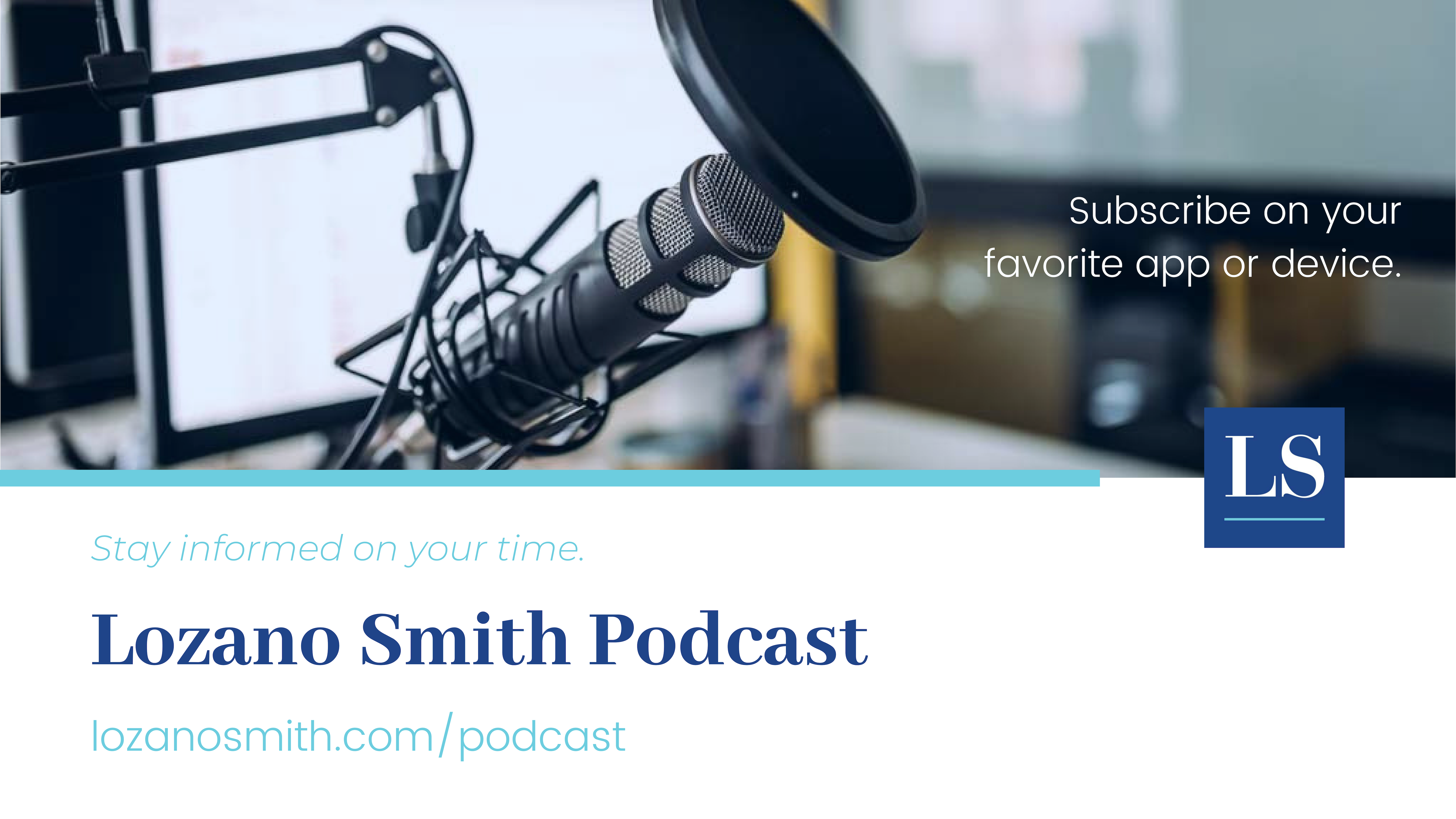 124
Presenter Information
Harold M. Freiman is a Partner in Lozano Smith's Walnut Creek office. He represents school districts, county offices of education, and community college districts in such areas as school facilities, property, general education law, governing boards, student issues, business, and general litigation. He is a recognized leader on such topics as developer fees, school district reorganization, surplus property, the Brown Act and the Public Records Act. Additionally, he provides advice and litigation services related to the California Environmental Quality Act (CEQA) to cities, special districts and educational agencies. He has been with the firm and representing public entities for over 25 years. Mr. Freiman has appeared before the California Supreme Court on behalf of the California School Boards Association's Education Legal Alliance, and has been named a Northern California "Super Lawyer." He also received the 2014 California Association of School Business Officials Associate Member of the Year Award.
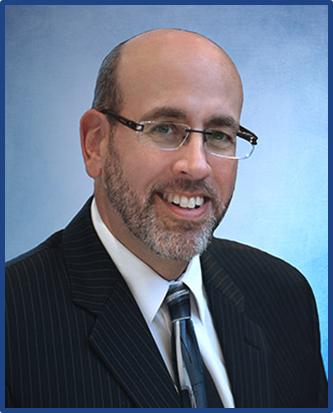 Harold M. Freiman
Partner
hfreiman@lozanosmith.com
125
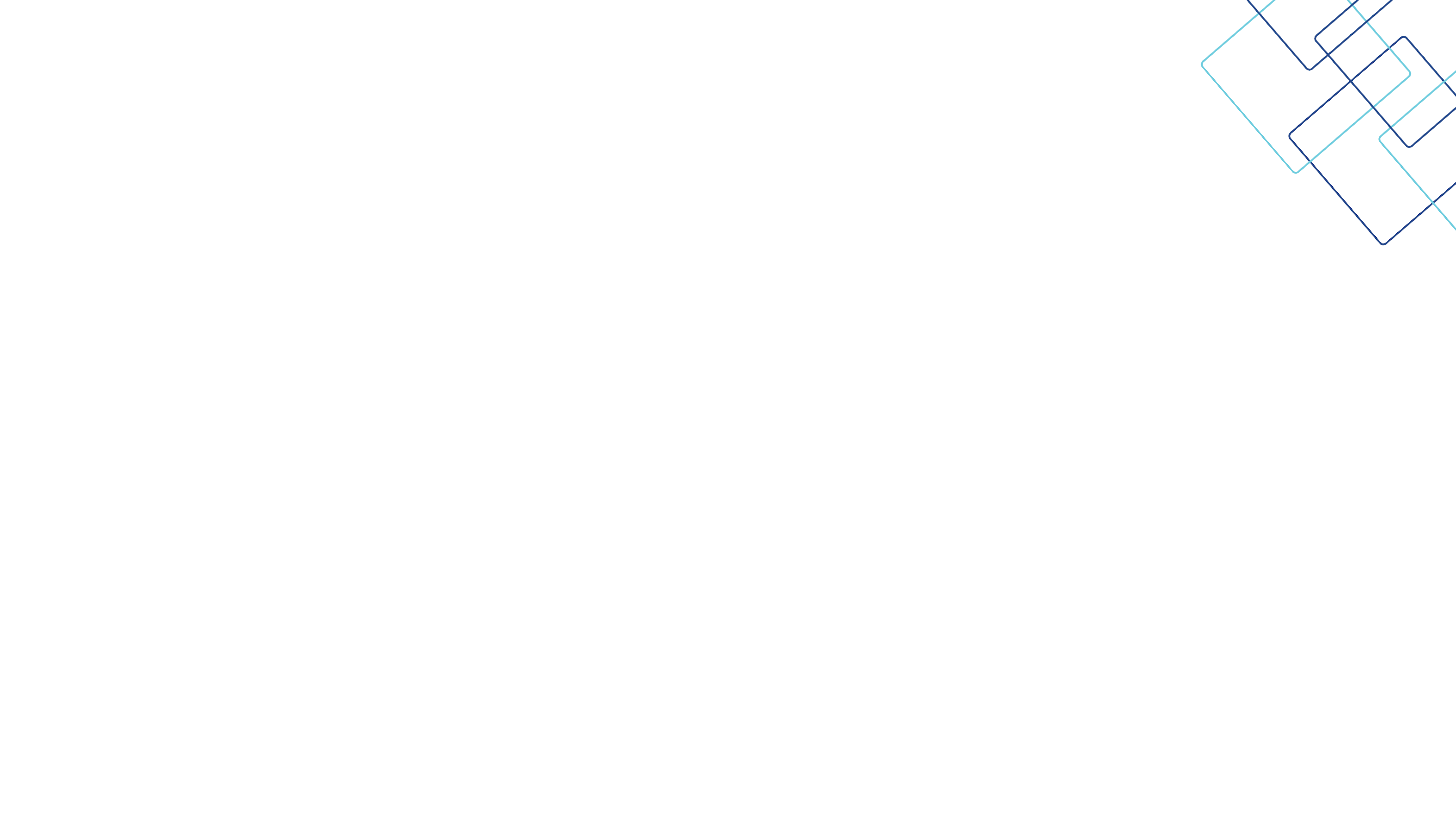 @LozanoSmith
Disclaimer: These materials and all discussions of these materials are for instructional purposes only and do not constitute legal advice.  If you need legal advice, you should contact your local counsel or an attorney at Lozano Smith.  If you are interested in having other in-service programs presented, please contact clientservices@lozanosmith.com or call (559) 431-5600. 

Copyright © 2020 Lozano Smith 
All rights reserved. No portion of this work may be copied, distributed, sold or used for any commercial advantage or private gain, nor any derivative work prepared therefrom, nor shall any sub-license be granted, without the express prior written permission of Lozano Smith through its Managing Partner. The Managing Partner of Lozano Smith hereby grants permission to any client of Lozano Smith to whom Lozano Smith provides a copy to use such copy intact and solely for the internal purposes of such client.  By accepting this product, recipient agrees it shall not use the work except consistent with the terms of this limited license.
126